7 Bridges of Konigsberg
By Ava and Rachel
Background of the 7 bridges of konigsburg
-  7 bridges of Konigsberg was based in modern day Kaliningrad, Russia. 
- The 7 bridges were built over a river that ran through the city.
- For centuries mathematicians have pondered Euler's discovery of the relationships between vertices, edges, and degrees, in the 7 bridges of Konigsberg. It is impossible to cross all the seven bridges using a Euler path.
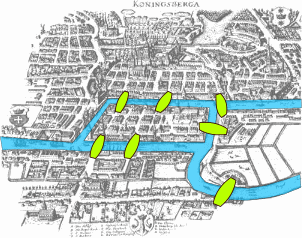 History of Leonhard Euler
- Born on April 15, 1707 in Basel, Switzerland.
- Was a physicist scholar-Worked in the fields of geometry, Trigonometry, and calculus
- Worked in St. Petersburg Academy, where he eventually lost his sight. 
- He died on September 18, 1783 in Russia.
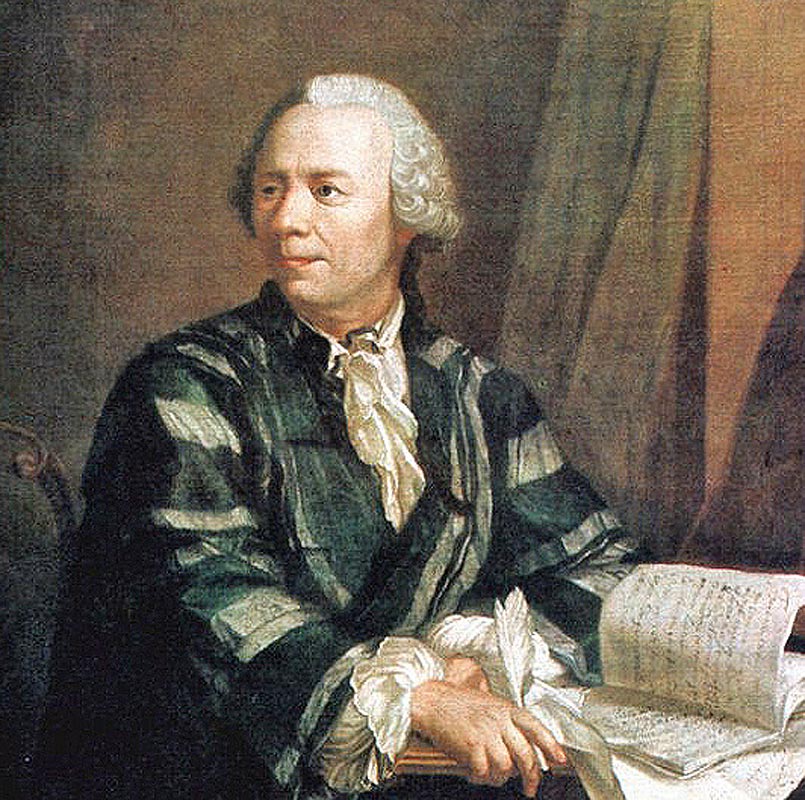 What is a euler path
- A Euler path is a path that covers every edge of the shape only once.
- For example, a Euler path is possible for a square with a single line through it
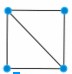 Give it a try
Now use the piece of paper given to you to find which of the following can or cannot have a Euler path. A good way to do this is to trace along the edge without removing your pencil from the paper. Start at one of the vertices or the corners.
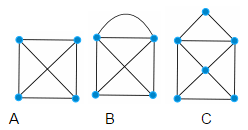 Solutions to the problems
Shape A does not have a Euler path. There is no way to trace along each of the edges without retracing at least one edge. 
Shapes B and C both have a Euler path. It is difficult.
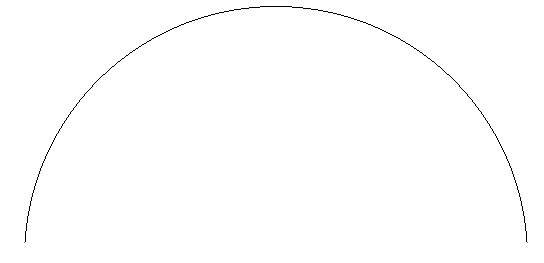 Reasoning behind the Euler path
Why does this work?
A Euler path works for shapes that have 0 or 2 odd degrees ONLY

This leads back to the Bridges of Konigsberg. The map looks like this 
 
Here is another way the bridges can be drawn
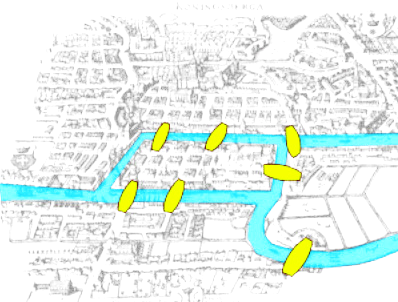 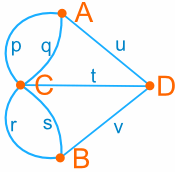 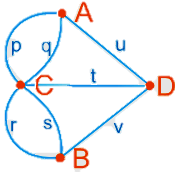 The impossible shown
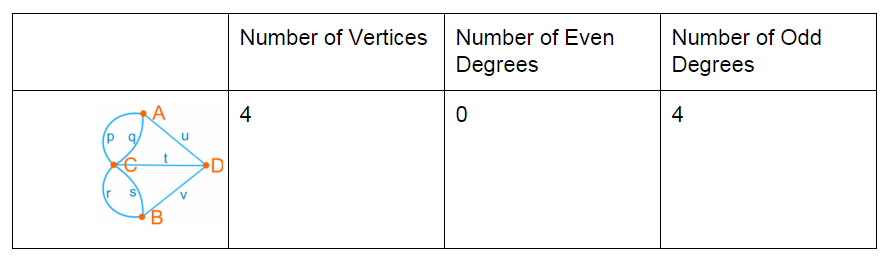 Therefore, there is no possible way to cross each bridge once because there are 4 odd degrees in the diagram.